РЕКОМЕНДАЦИИ по заполнению справки о доходах, расходах, об имуществе и обязательствах имущественного характера
Управление по вопросам противодействия коррупции Администрации Главы и Правительства Удмуртской Республики

2024 год
Титульный лист
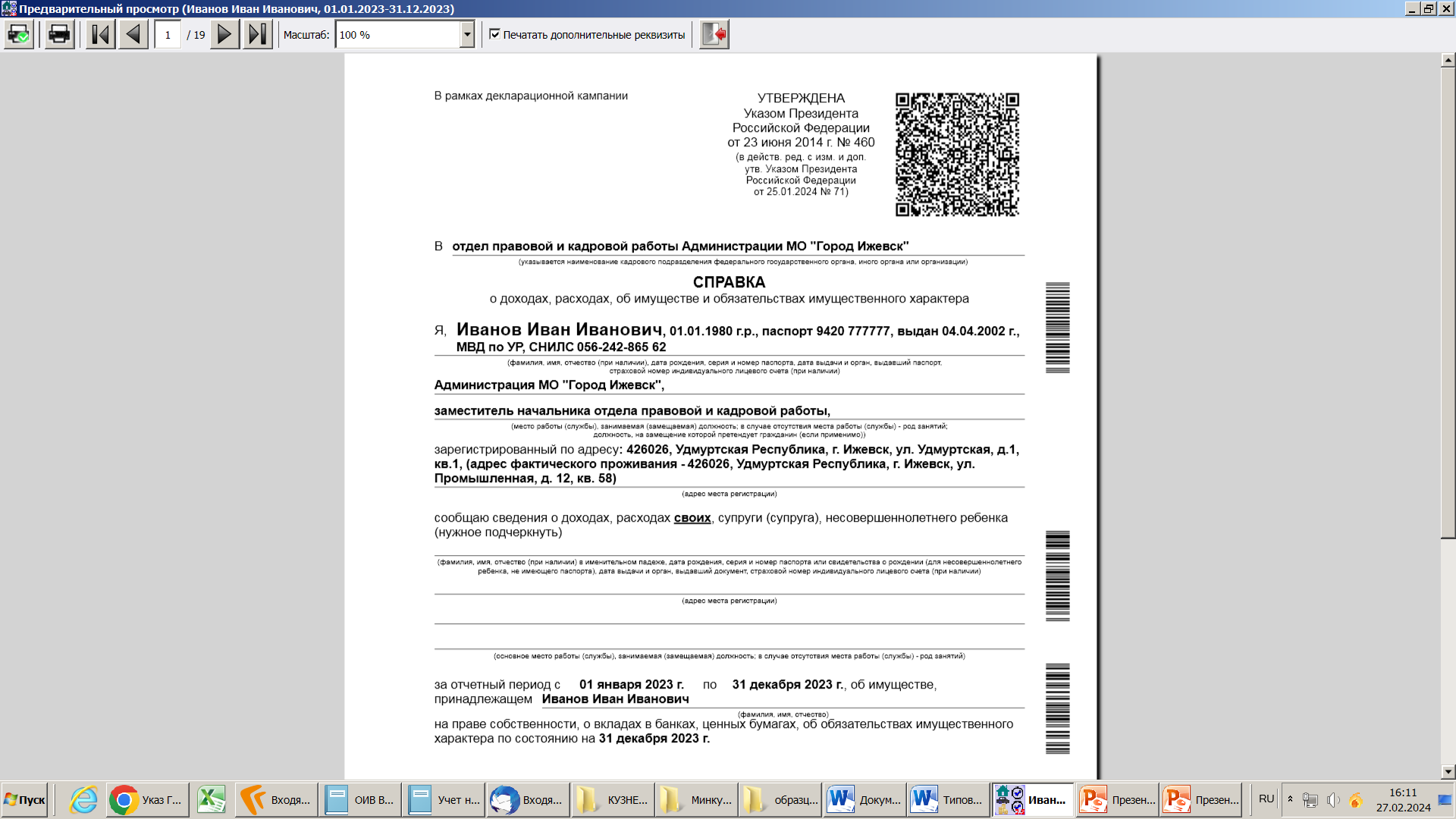 Обращать внимание 
на соответствие представленной справки утвержденной форме, правильность указания подразделения, куда подается справка, и в связи с чем подается справка
реквизиты паспорта и СНИЛС
должность на 31.12.2023
адрес регистрации на дату представления справки +
фактический  адрес
отчетная дата 31.12.2023
2
Раздел 1. Сведения о доходах
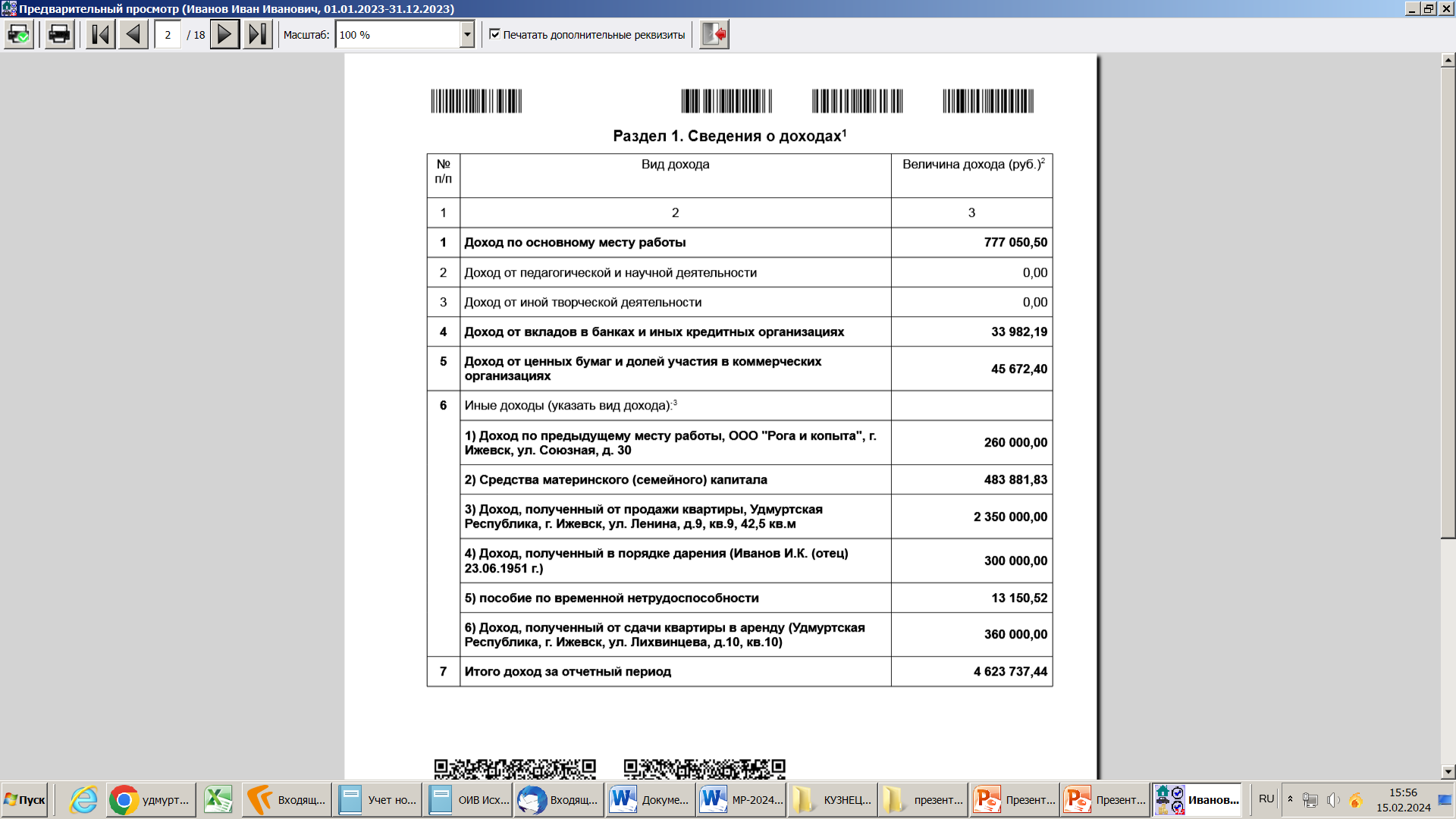 доход, полученный в том гос.органе, в котором замещает должность на отчетную дату
положительный финансовый результат, 
т.е. доходы минус расходы
в т.ч. закрытых в отчетном периоде
наименование и адрес места нахождения организации, от которой был получен доход
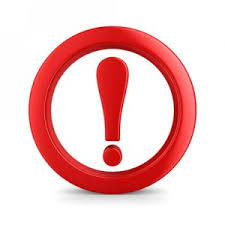 Особенности заполнения раздела индивидуальными предпринимателями отражены в п.60
ФИО дарителя
с учетом НДФЛ
3
Раздел 2. Сведения о расходах
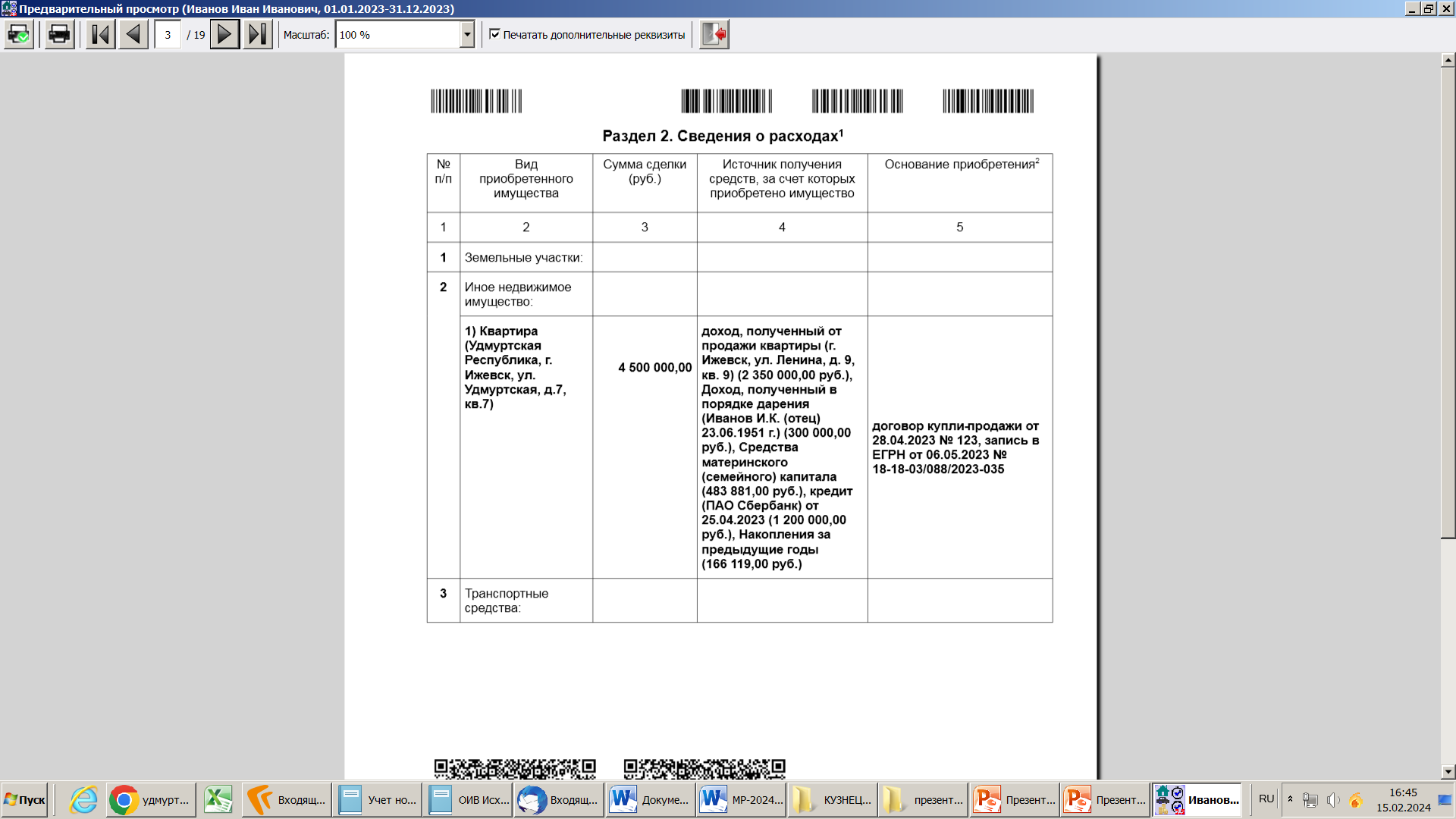 заполняется, если сумма сделки (сделок) превышает общий доход служащего и его супругиза 3 года, предшествующих отчетному периоду
расчетный период
2020+2021+2022
год сделки
2023
4
Раздел 2. Сведения о расходах
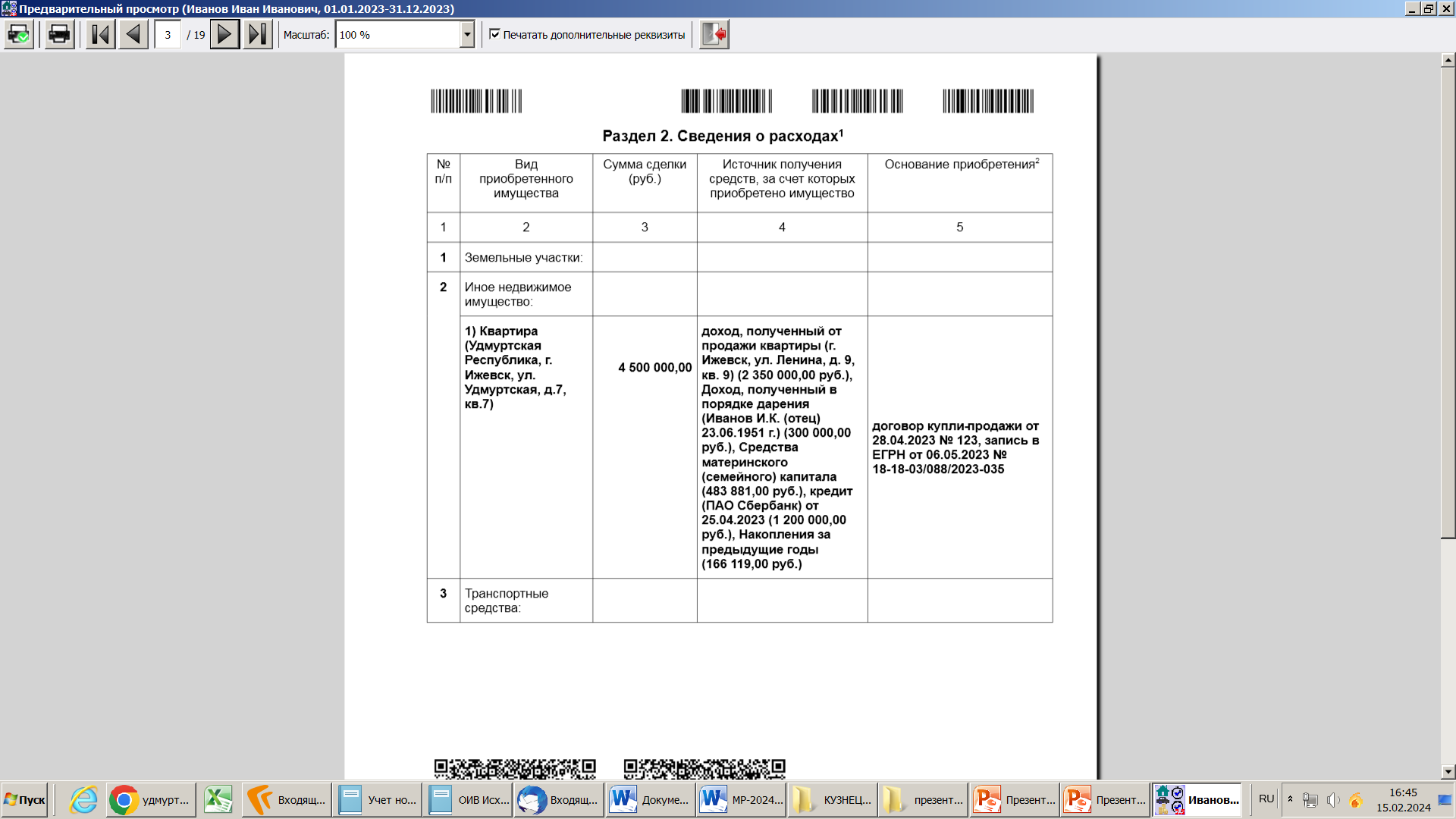 в графе «Источник получения средств, за счет которых приобретено имущество» указываются наименование источника получения средств и размер полученного дохода по каждому из источников так, чтобы сумма всех доходов была равна стоимости приобретенного имущества
к справке прилагаются копии 
документов, являющихся 
законным основанием для
возникновения права 
собственности
5
Подраздел 3.1. Недвижимое имущество
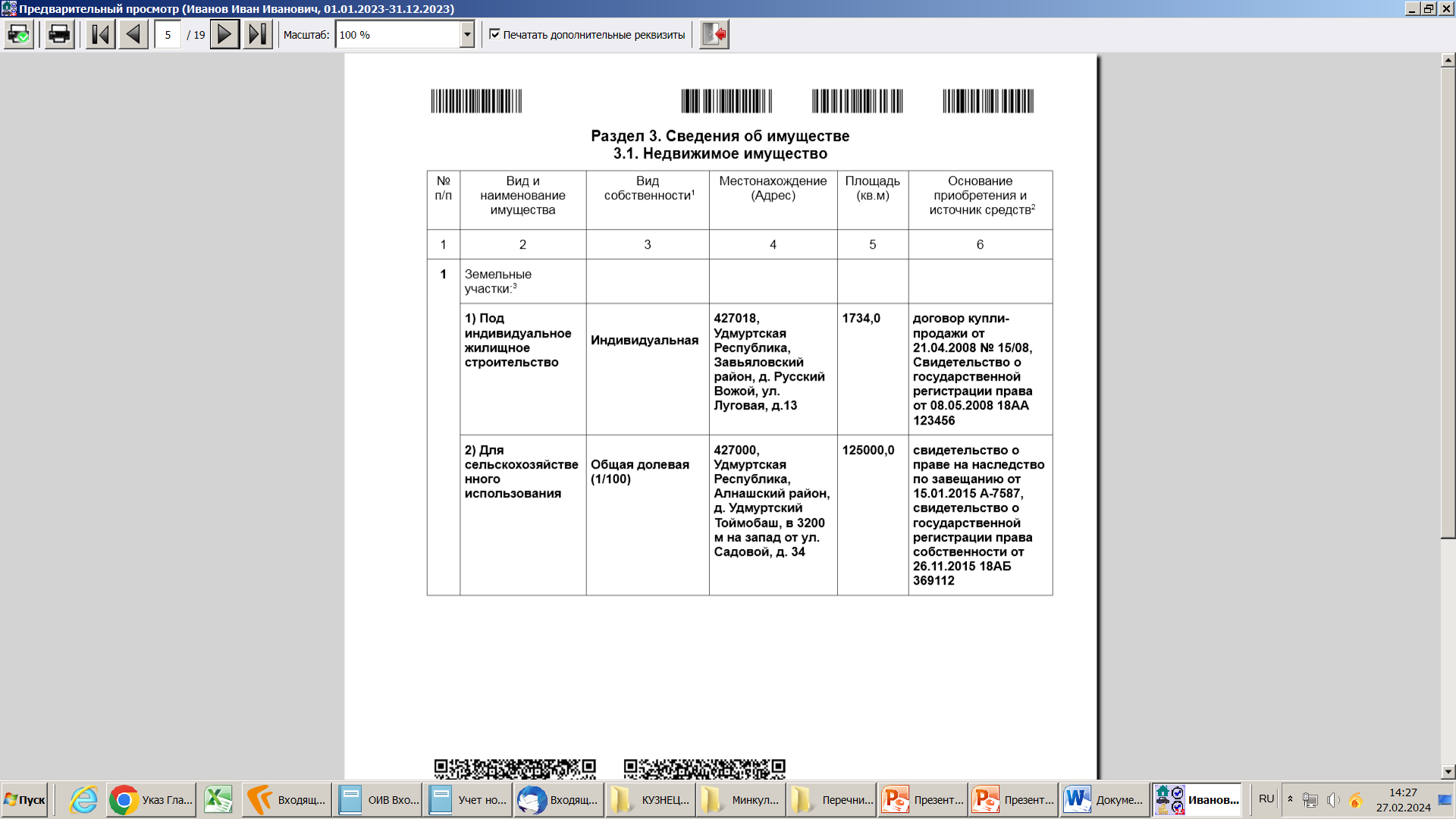 Указанию подлежат :

все объекты недвижимости, принадлежащие служащему (работнику), члену его семьи на праве собственности, независимо от того, когда они были приобретены, в каком регионе Российской Федерации или в каком государстве зарегистрированы;

объекты недвижимого имущества, полученные в порядке наследования (выдано свидетельство о праве на наследство) или по решению суда (вступило в законную силу)
указываются наименование и реквизиты документа, являющегося основанием для приобретения права собственности, и реквизиты документа, выданного в Росреестре после регистрации (свидетельство или запись в ЕГРН)
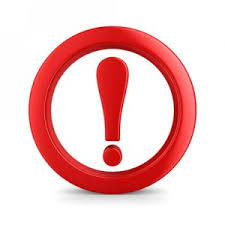 в Удмуртской Республике регистрация объектов недвижимости в Росреестре началась с 15 февраля 1999 года
указывается общая площадь объекта, а не площадь доли
6
Подраздел 3.1. Недвижимое имущество
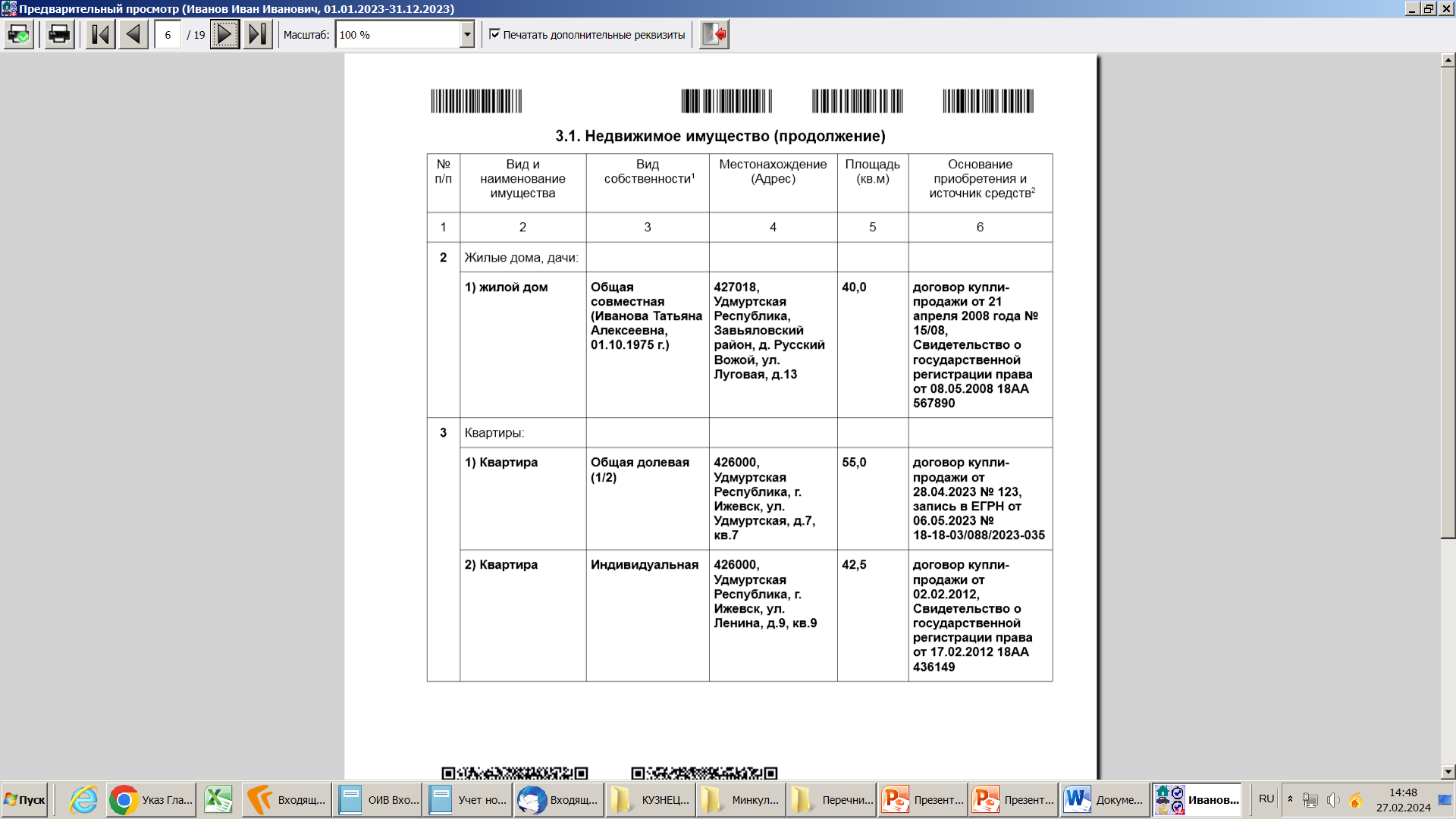 Сведения об источнике средств, за счет которых приобретено имущество, указывается только у имущества, находящегося за пределами территории РФ, и только лицами, указанными в ч. 1 ст. 2 Федерального закона от 07.05.2013 № 79-ФЗ
при общей совместной собственности указываются иные лица, в собственности которых находится имущество (ФИО)
при общей долевой собственности указывается доля лица, сведения об имуществе которого представляются
указывается запись в ЕГРН (номер и дата государственной регистрации права) , а не кадастровый номер объекта
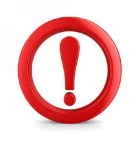 Сведения об имуществе указываются на основании правоустанавливающих документов
7
Подраздел 3.2. Транспортные средства
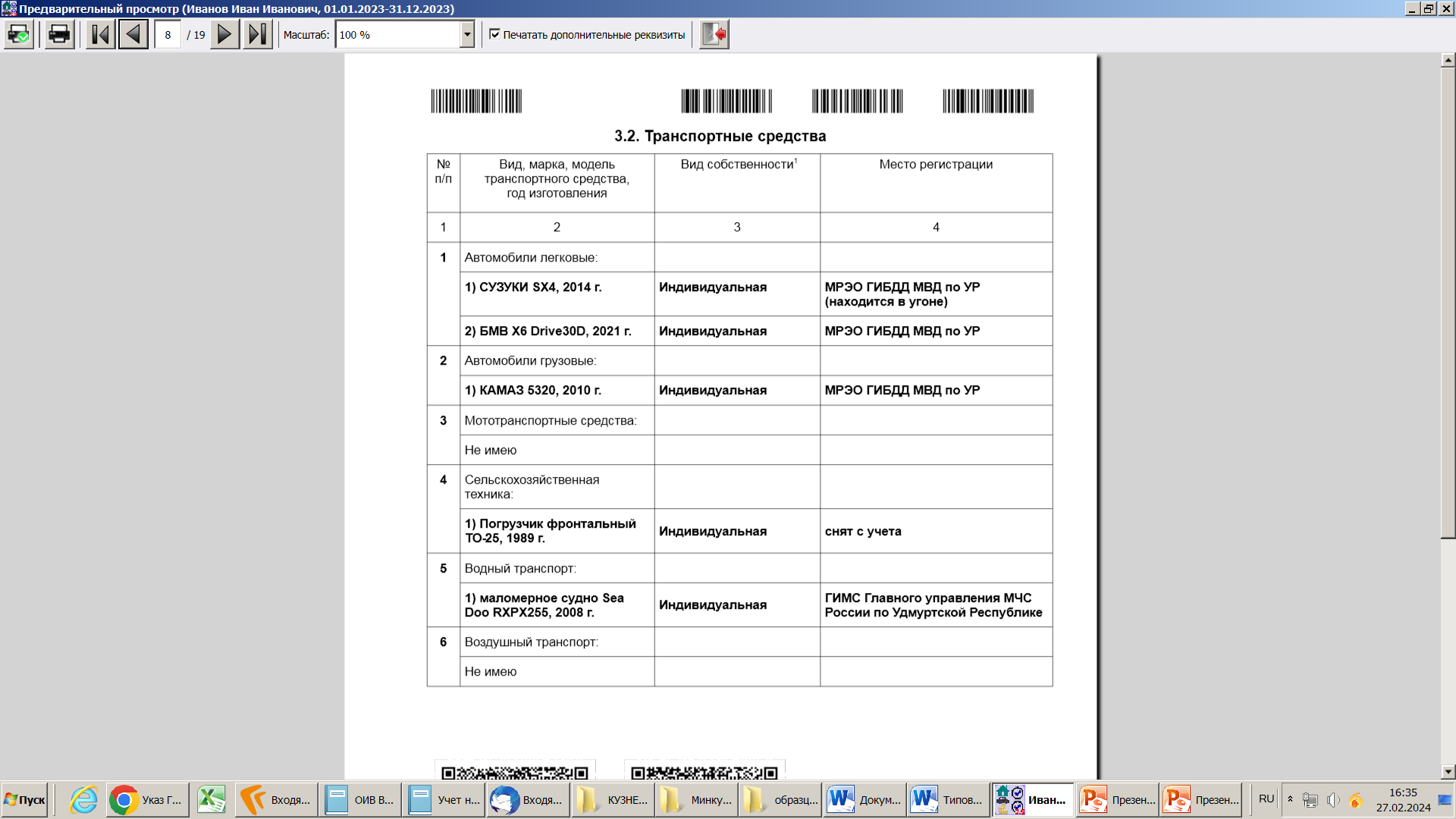 Указываются сведения о транспортных средствах:

находящихся в собственности, независимо от времени и места приобретения (любой субъект РФ и государство)

переданные в пользование по доверенности

находящиеся в угоне

в залоге у банка

полностью негодные к эксплуатации

снятые с регистрационного учета (но не утилизированные в установленном порядке, свидетельство об утилизации отсутствует)

принадлежащие индивидуальному предпринимателю
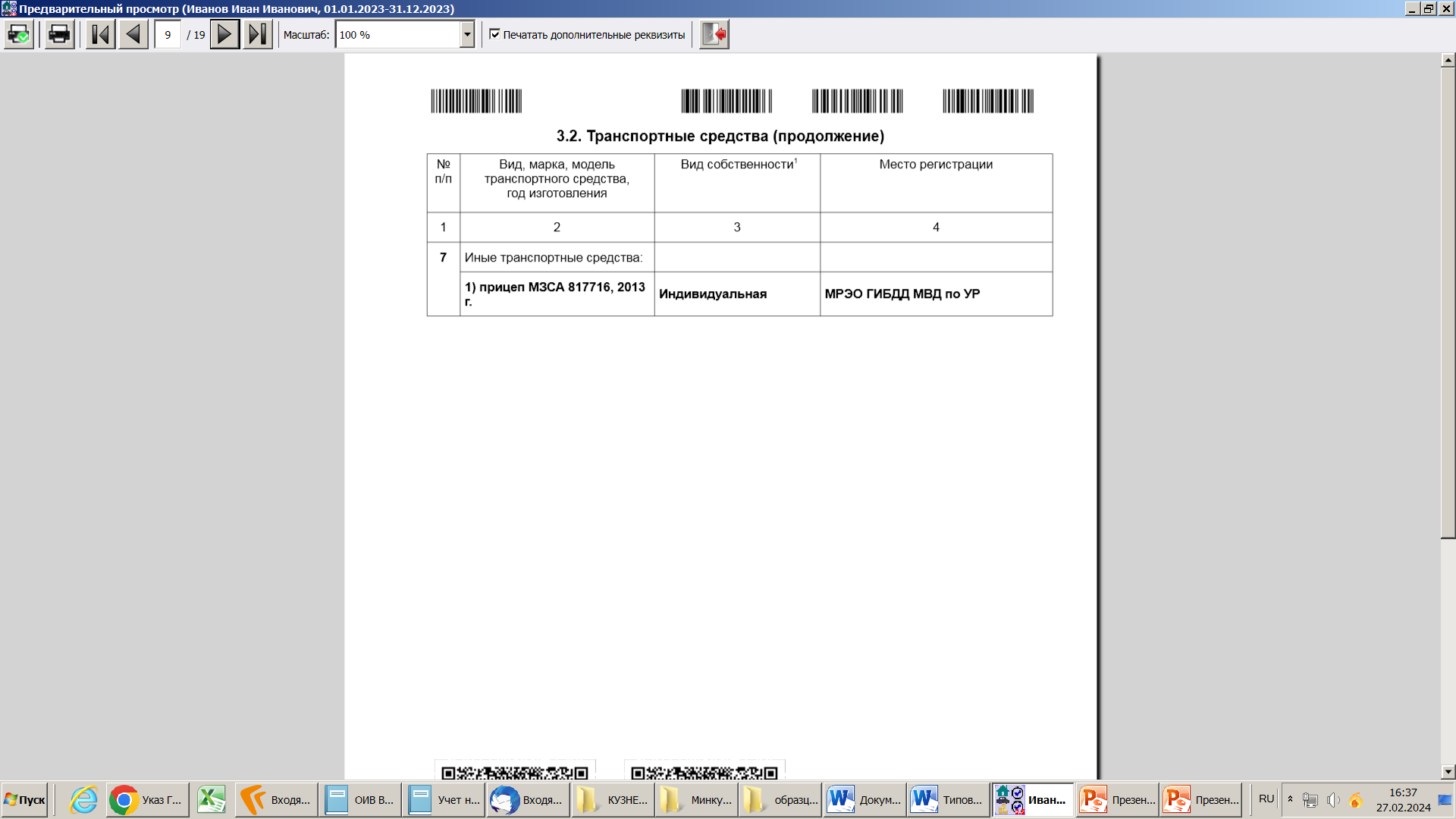 8
Подраздел 3.2. Транспортные средства
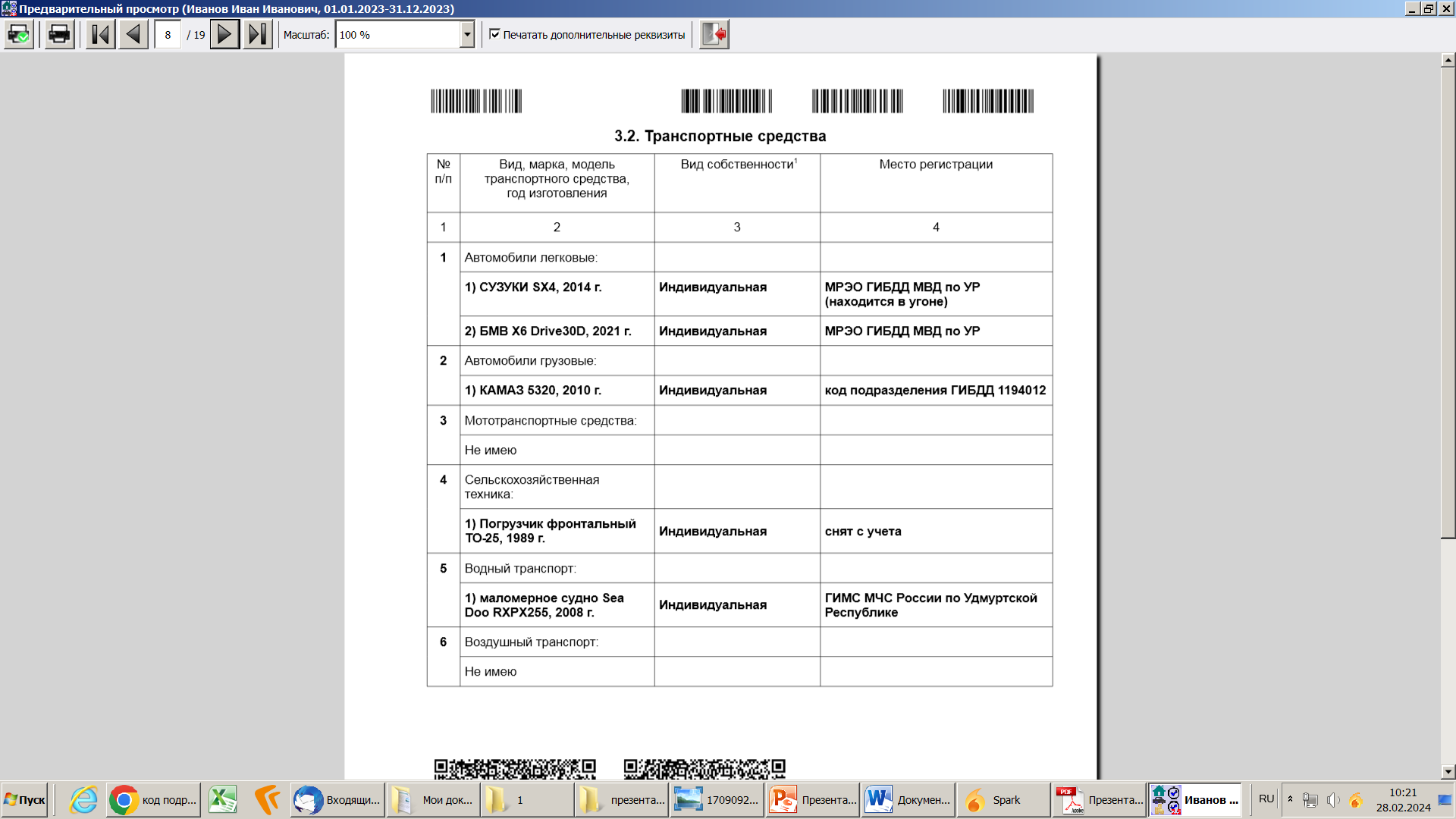 год изготовления ТС
допускается указание кода подразделения ГИБДД
регистрация транспортных средств носит учетный характер, если нет регистрации, то можно написать «отсутствует»
вид, марка, модель ТС
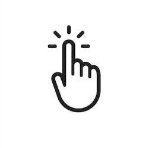 9
Подраздел 3.3. Цифровые финансовые активы, цифровые права, включающие одновременно цифровые финансовые активы и иные цифровые права
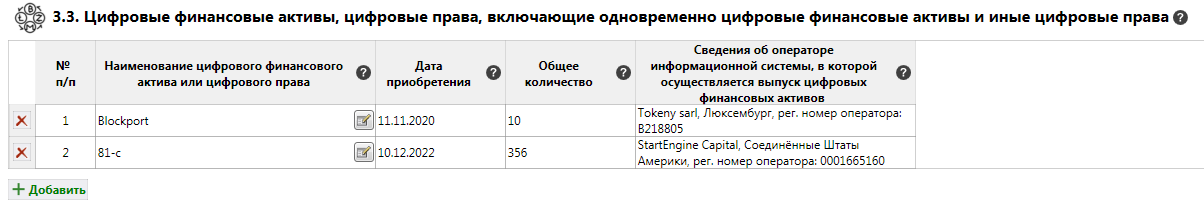 Банк России ведет реестр операторов информационных систем

реестр операторов информационных систем: https://cbr.ru/vfs/registers/infr/list_OIS.xlsx
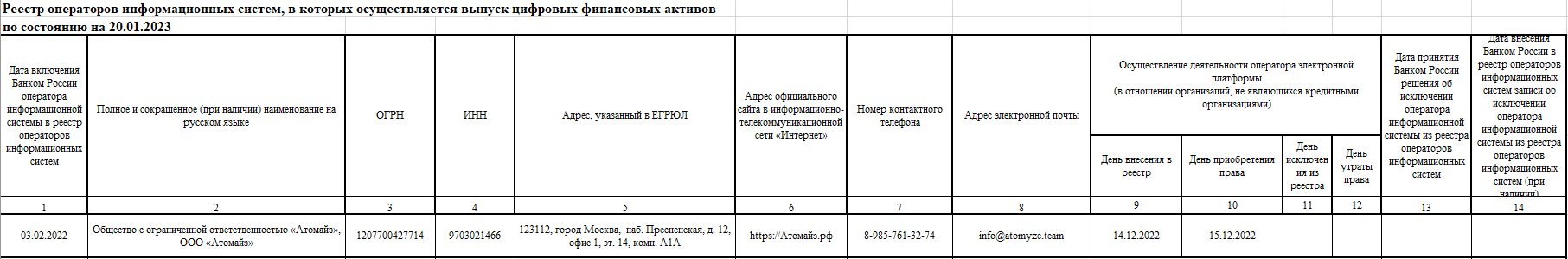 10
Подраздел 3.4. Утилитарные цифровые права
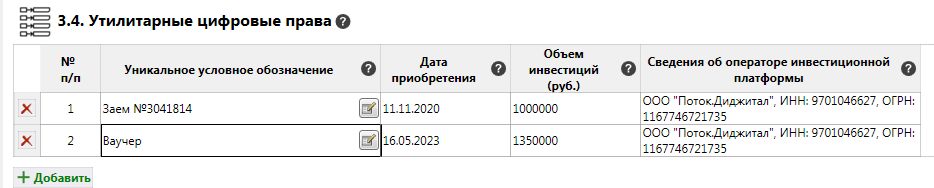 Банк России ведет реестр операторов инвестиционных платформ

реестр операторов инвестиционных платформ: https://www.cbr.ru/vfs/registers/infr/list_invest_platform_op.xlsx
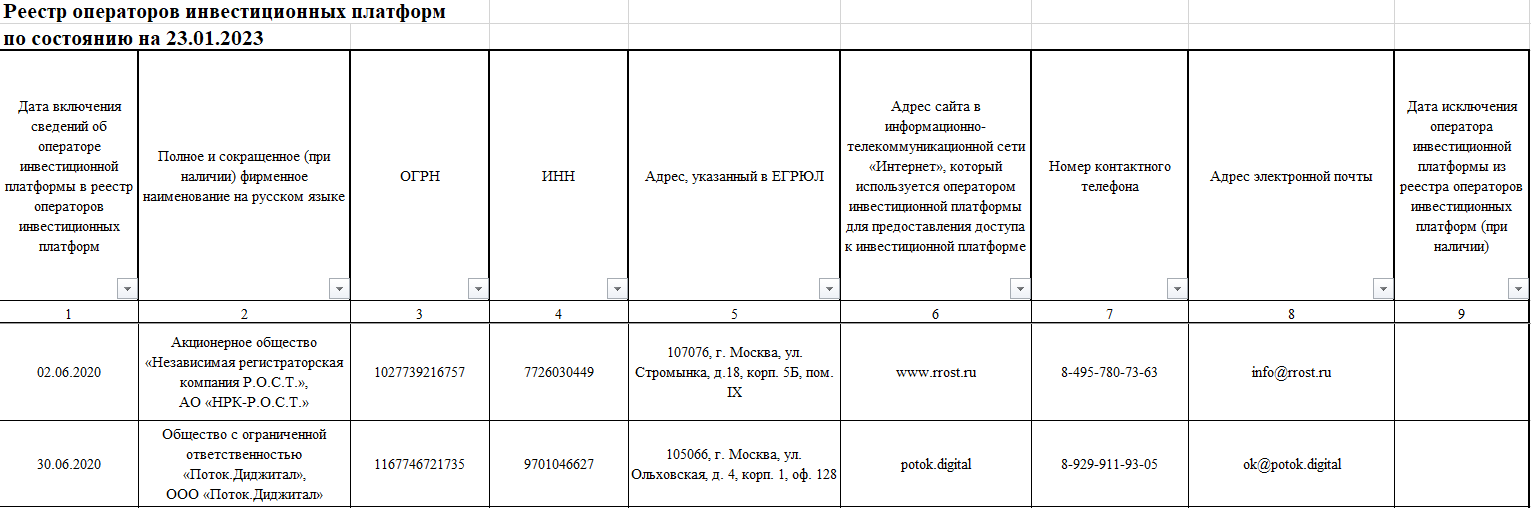 11
Подраздел 3.5. Цифровая валюта
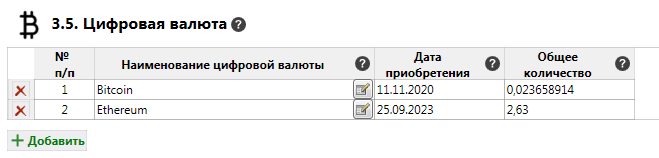 Обратить внимание!

к цифровой валюте не относятся бонусные баллы, бонусы на накопительных дисконтных картах, начисленные банками и иными организациями за пользование их услугами, в том числе в виде 
денежных средств («кешбэк сервис»)
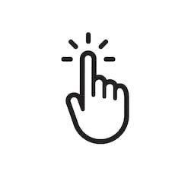 12
Раздел 4. Сведения о счетах в банках и иных кредитных организациях
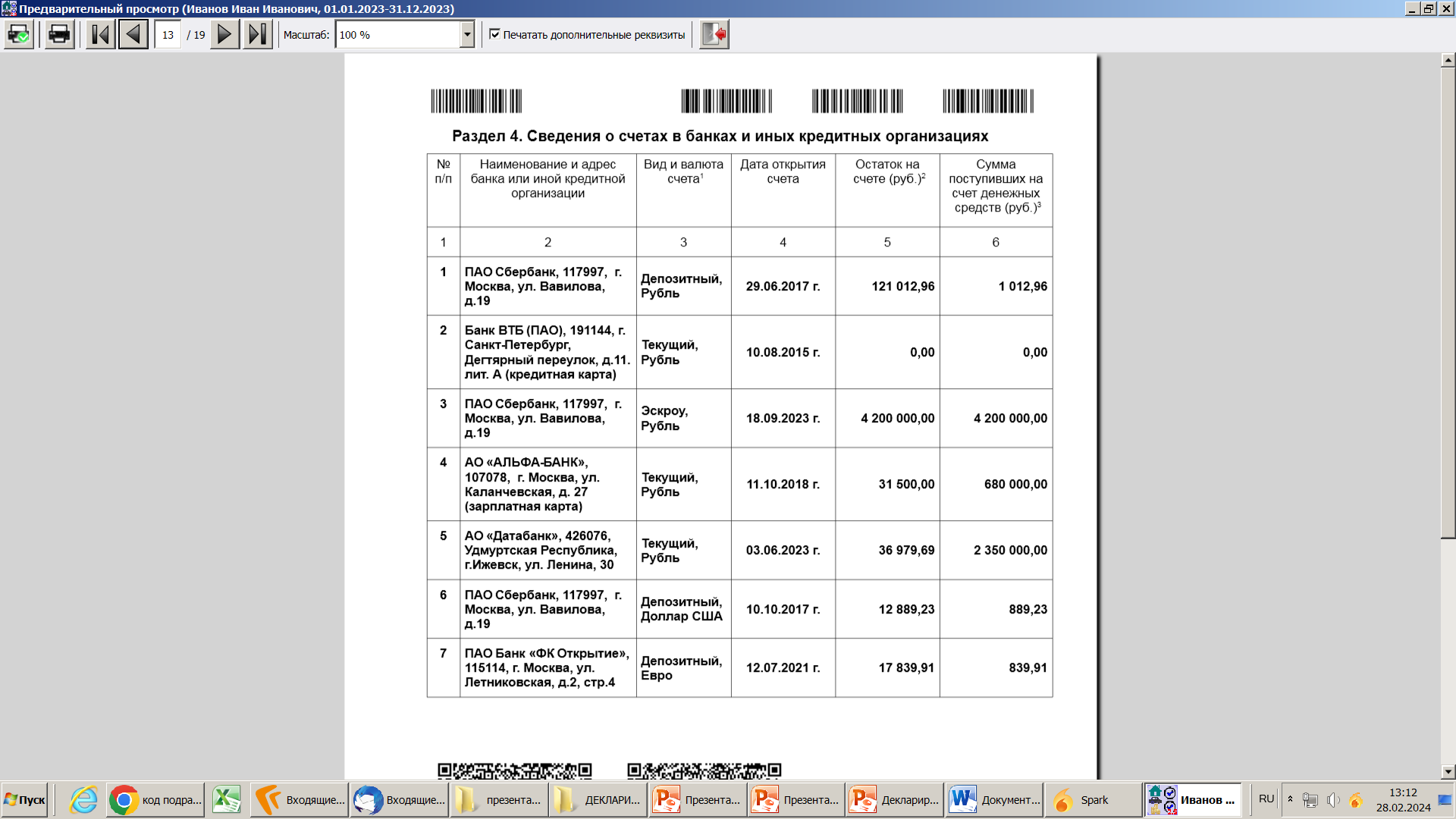 рекомендуется заполнять данный раздел на основании информации, полученной в рамках Указания Банка России № 5798-У
наименования и  
адреса банков указываются
из справочника
Графа заполняется только в случае, если 
общая сумма денежных средств, поступивших на счета за отчетный период, превышает общий доход служащего, его супруги (супруга) и несовершеннолетних детей 
за 2021 – 2023 годы
Виды счетов:

текущий

депозитный (при начислении % доход от вкладов в банке в отражается в разделе 1 справки)

расчетный (для индивидуальных предпринимателей)
13
Раздел 4. Сведения о счетах в банках и иных кредитных организациях
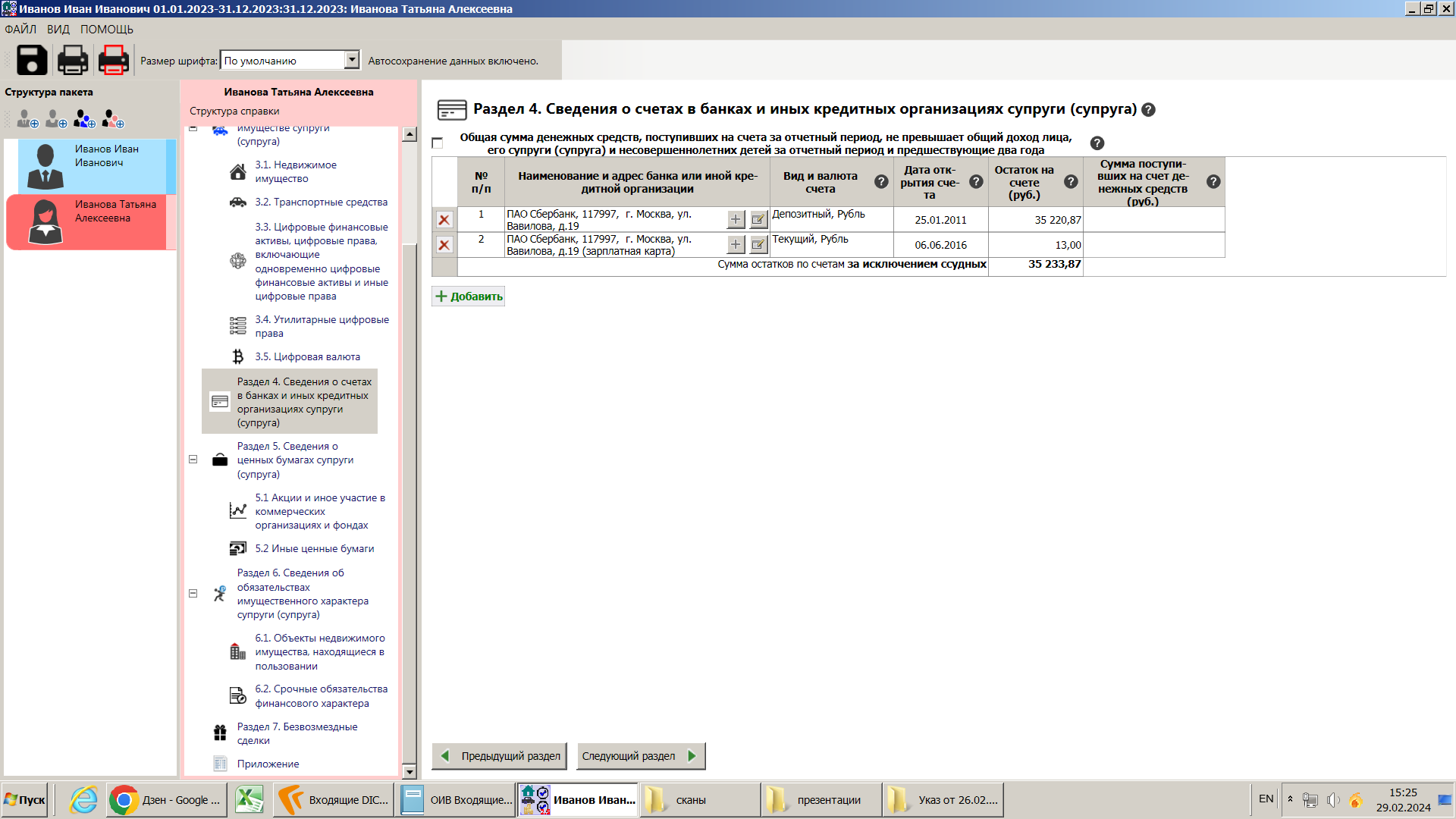 В случае если общая сумма денежных средств, поступивших на счета за отчетный период, не превышает общий доход служащего (работника), его супруга (супруги) и несовершеннолетних детей за 2021 - 2023 годы, то необходимо проставить «флажок» напротив соответствующей позиции
14
Раздел 5. Сведения о ценных бумагах
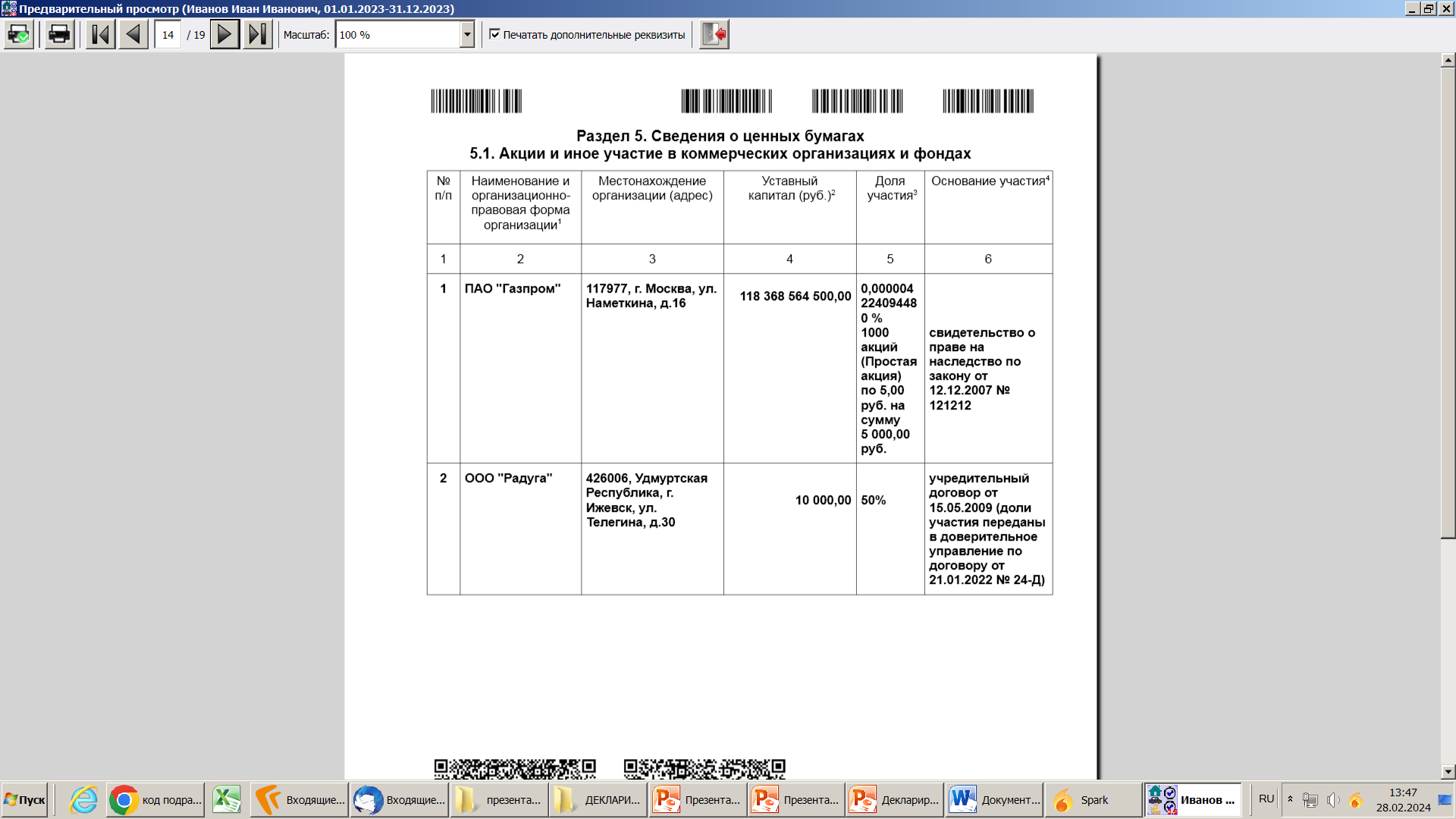 уставный капитал организации указывается согласно учредительным документам, если законодательством не предусмотрено, то «0».

доля участия выражается в процентах от уставного капитала, для АО – номинальная стоимость и количество акций.

в графе 6 – основание приобретения доли участия (учредительный договор, приватизация, покупка, мена, дарение, наследование и др.) и реквизиты (дата, номер) соответствующего договора или акта

переданные в доверительное управление ценные бумаги подлежат отражению в разделе 5 справки.
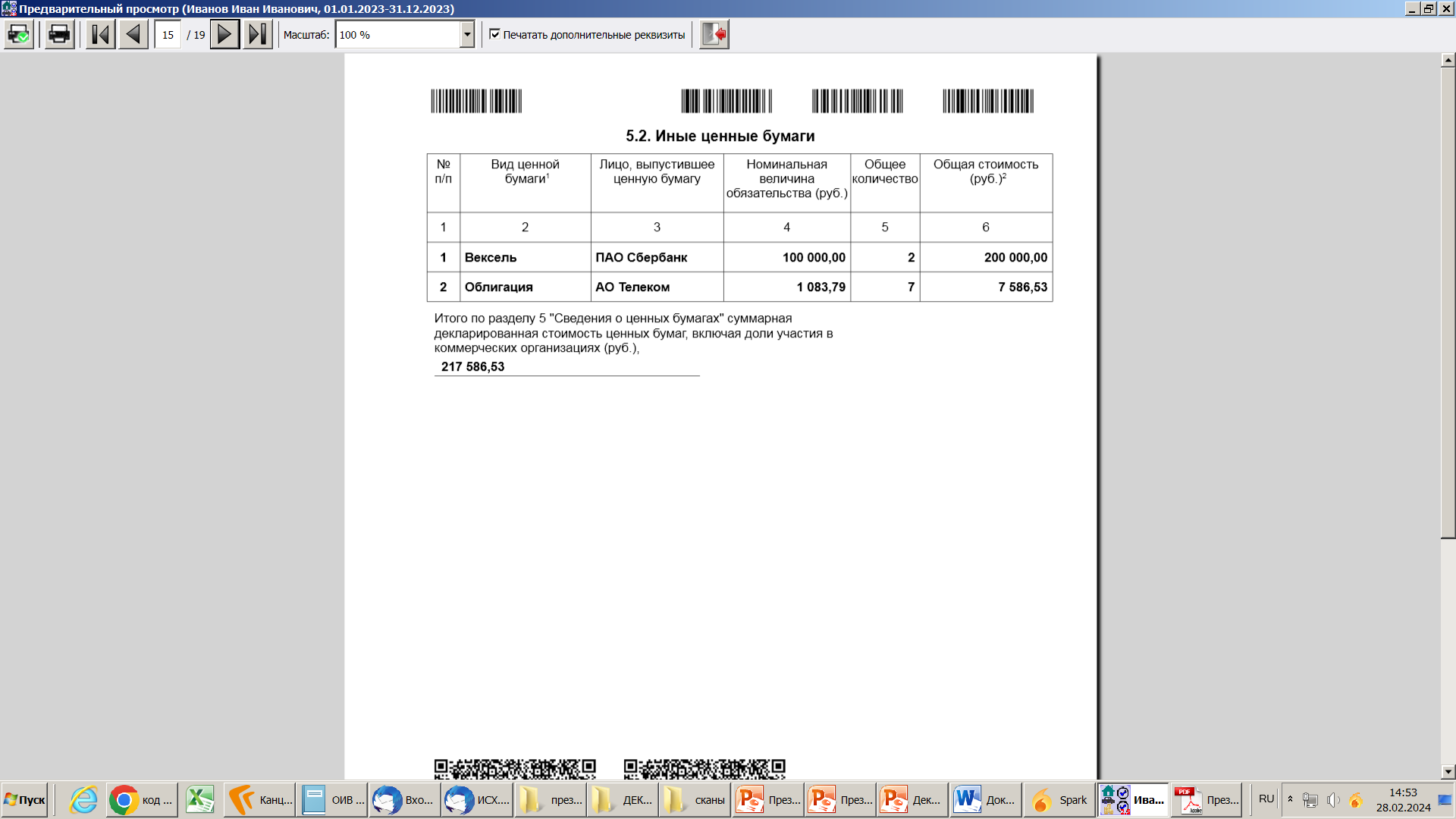 указывается номинальная величина обязательства одной ценной бумаги, а не их совокупности
15
Подраздел 6.1. Объекты недвижимого имущества, находящиеся в пользовании
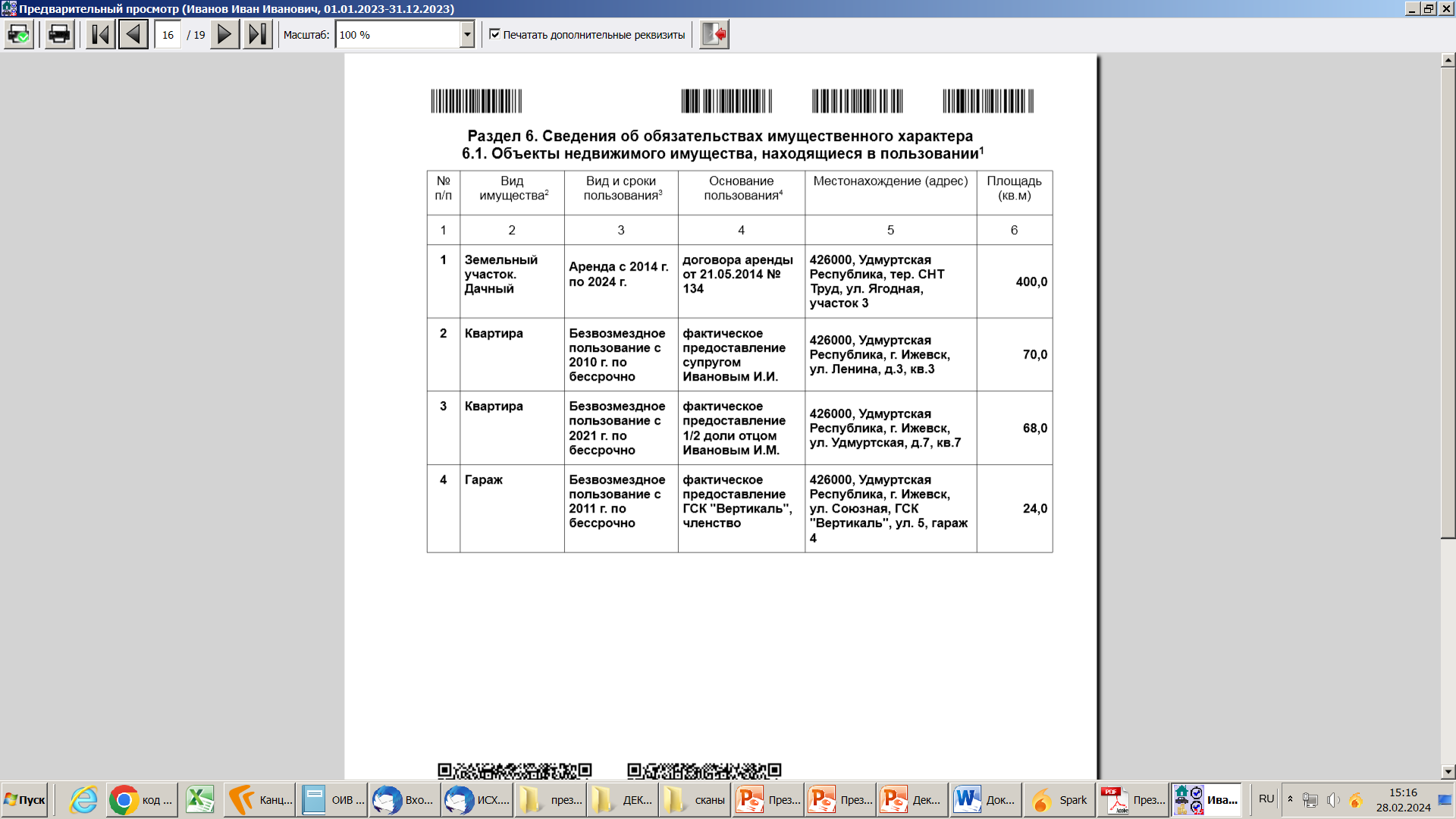 Указанию подлежат: 

недвижимое имущество (муниципальное, ведомственное, арендованное и т.п.), находившееся по состоянию на отчетную дату во временном пользовании (не в собственности) служащего (работника), его супруги (супруга), несовершеннолетних детей

только объекты, находящиеся в пользовании, и которые не являются объектами собственности, указанными в подразделе 3.1 справки

имущество, используемое для бытовых нужд, но не зарегистрированное в установленном порядке органами Росреестра
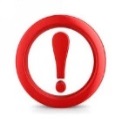 если факт пользования отсутствует, то объект в пользовании не указывается
16
Подраздел 6.1. Объекты недвижимого имущества, находящиеся в пользовании
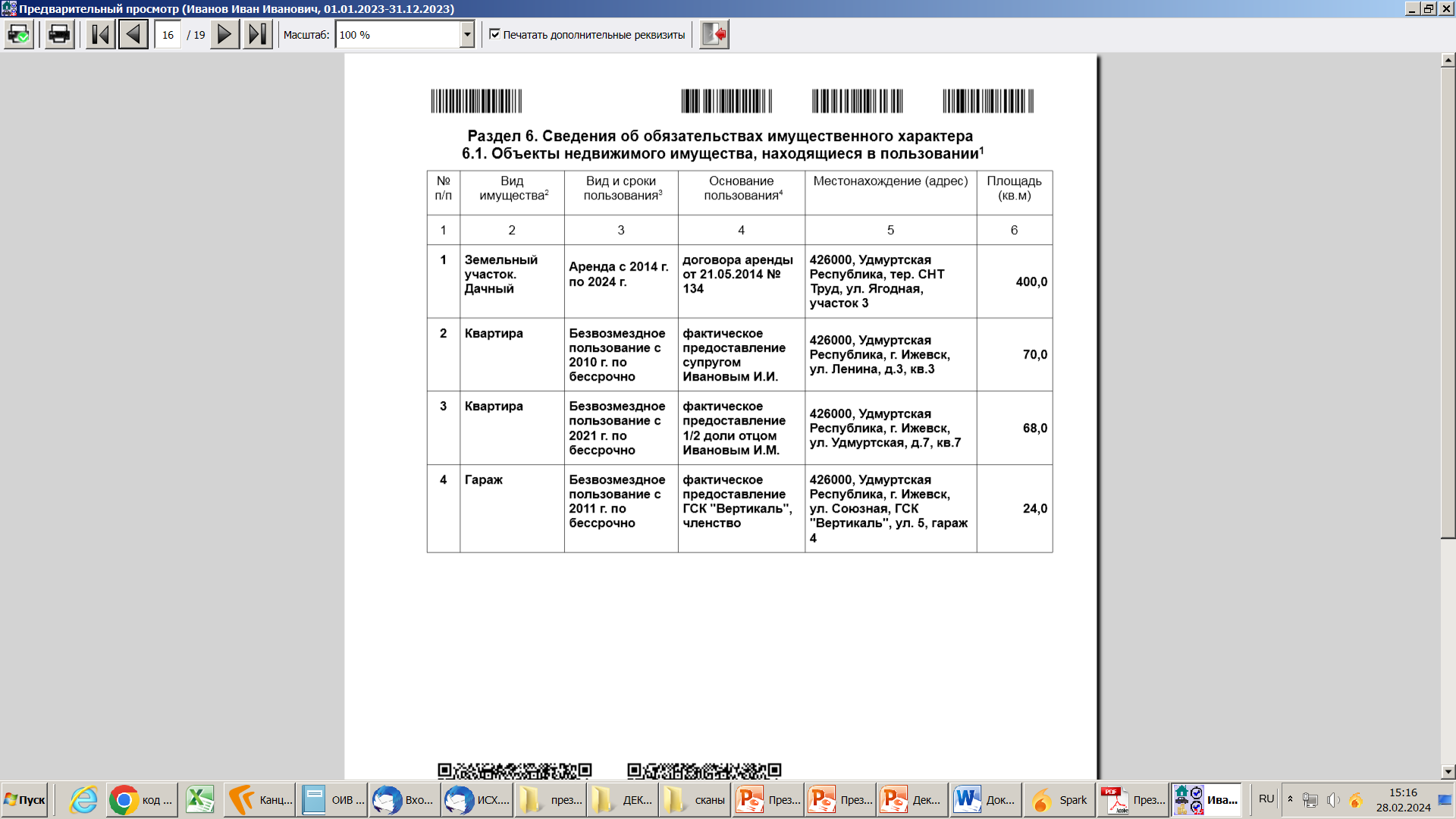 указывается основание пользования(договор, фактическое предоставление и т.д.), а также реквизиты (дата, номер) соответствующего договора или акта
указывается объект имущества, в котором имеется регистрация (если этот объект не является собственностью)
указывается фамилия, имя и отчество лица, предоставившего объект недвижимого имущества
указывается доля объекта недвижимого имущества в случае, если объект находится в долевой собственности у служащего (работника) и лица, в отношении которого справка не представляется
17
Подраздел 6.1. Объекты недвижимого имущества, находящиеся в пользовании
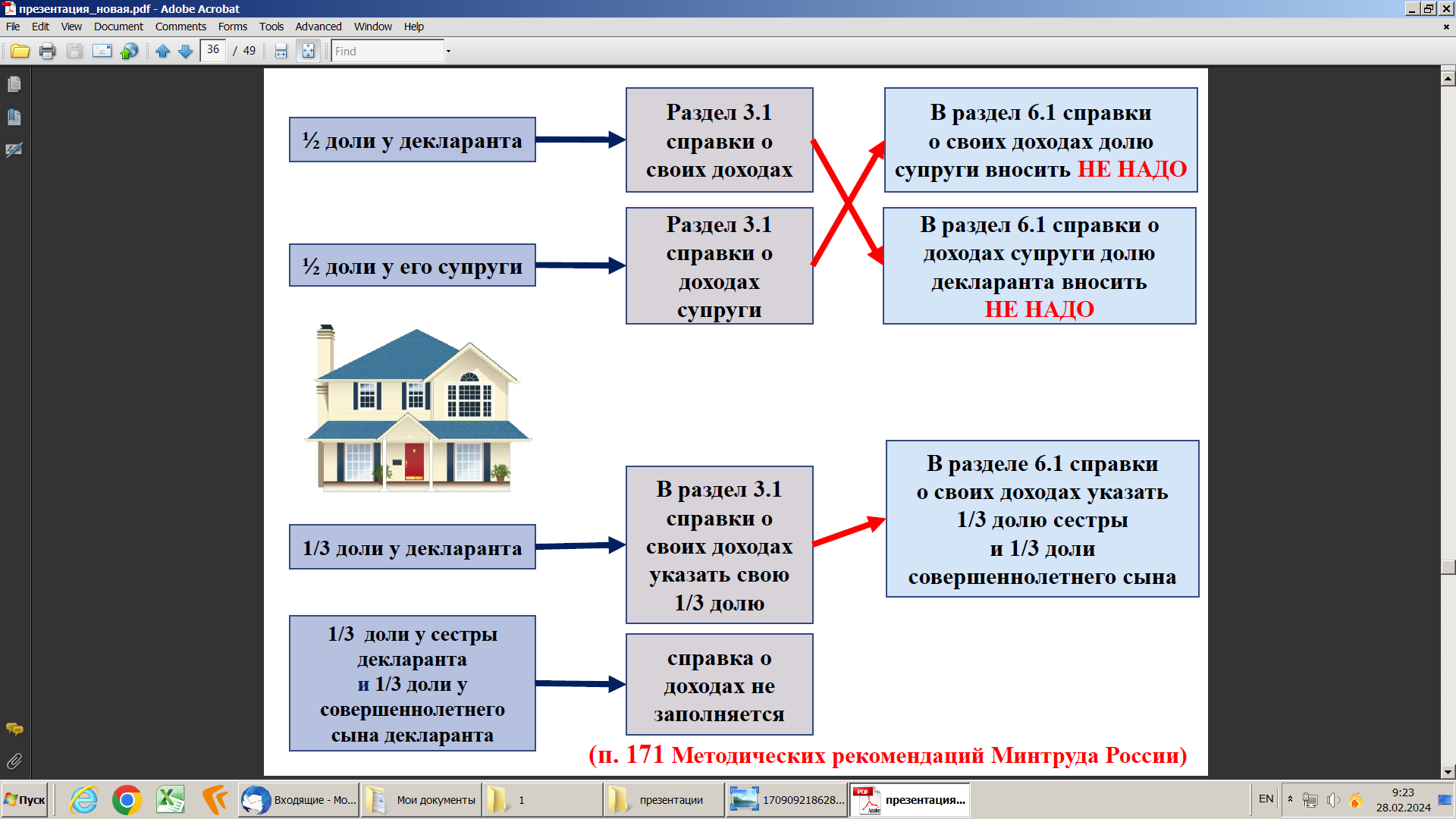 18
Подраздел 6.2. Срочные обязательства финансового характера
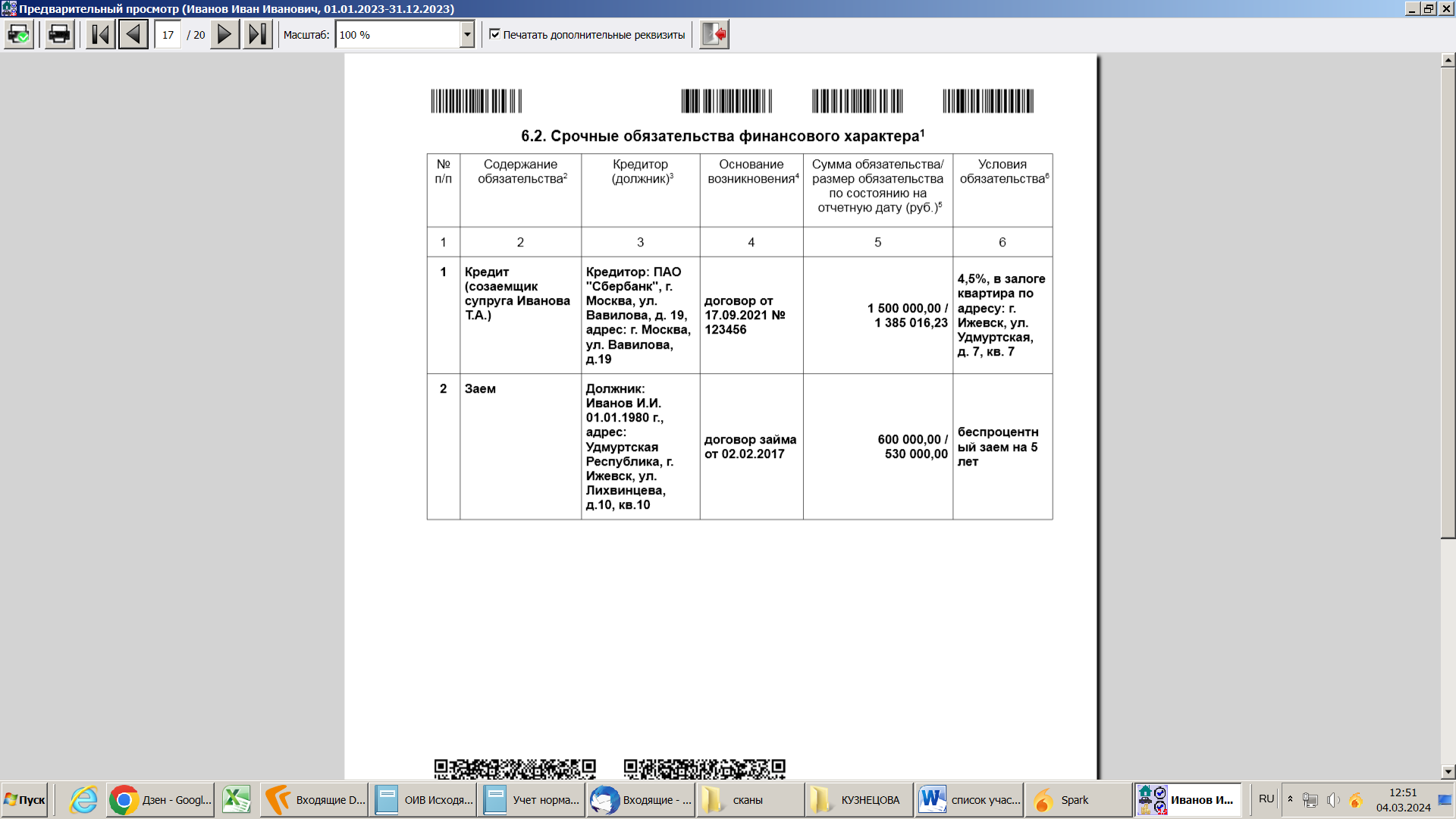 указывается годовая процентная ставка обязательства, заложенное в обеспечение обязательства имущество, выданные в обеспечение исполнения обязательства гарантии и поручительства
указывается основание возникновения обязательства, а также реквизиты (дата, номер) соответствующего договора или акта
19
Подраздел 6.2. Срочные обязательства финансового характера
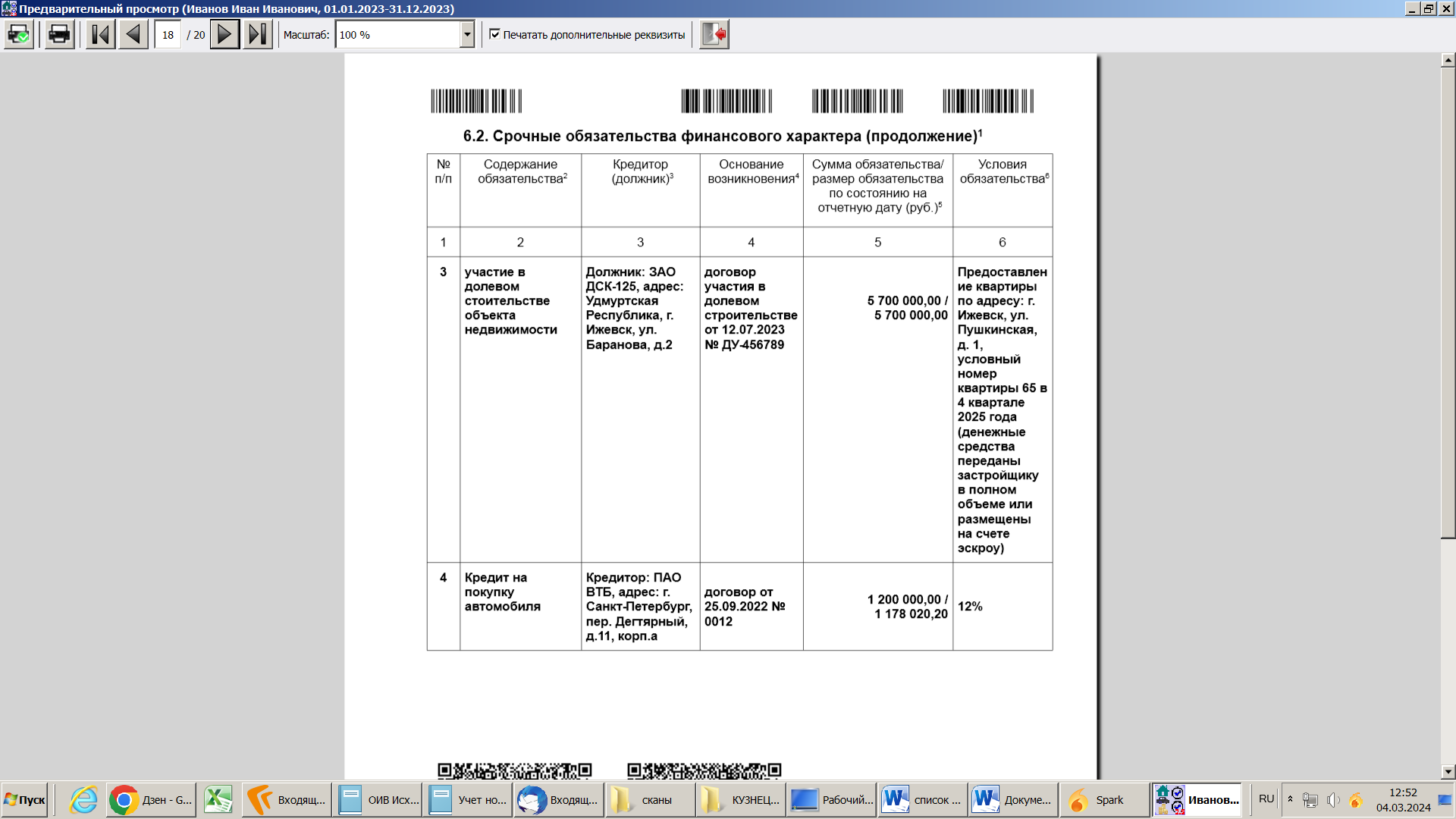 указывается сумма обязательства (определяется как сумма основного долга) без суммы процентов, а также размер обязательства на отчетную дату (определяется как сумма основного долга и начисленных процентов)
20
Раздел 7. Сведения о недвижимом имуществе «…», отчужденных в течение отчетного периода в результате безвозмездной сделки»
УКАЗЫВАЮТСЯ:

сведения об отдельных объектах (в т.ч. доли), отчужденных в течение отчетного периода в результате безвозмездной сделки (договор дарения, соглашение о разделе имущества, договор (соглашение) об определении долей, брачный договор);

сведения об утилизации автомобиля
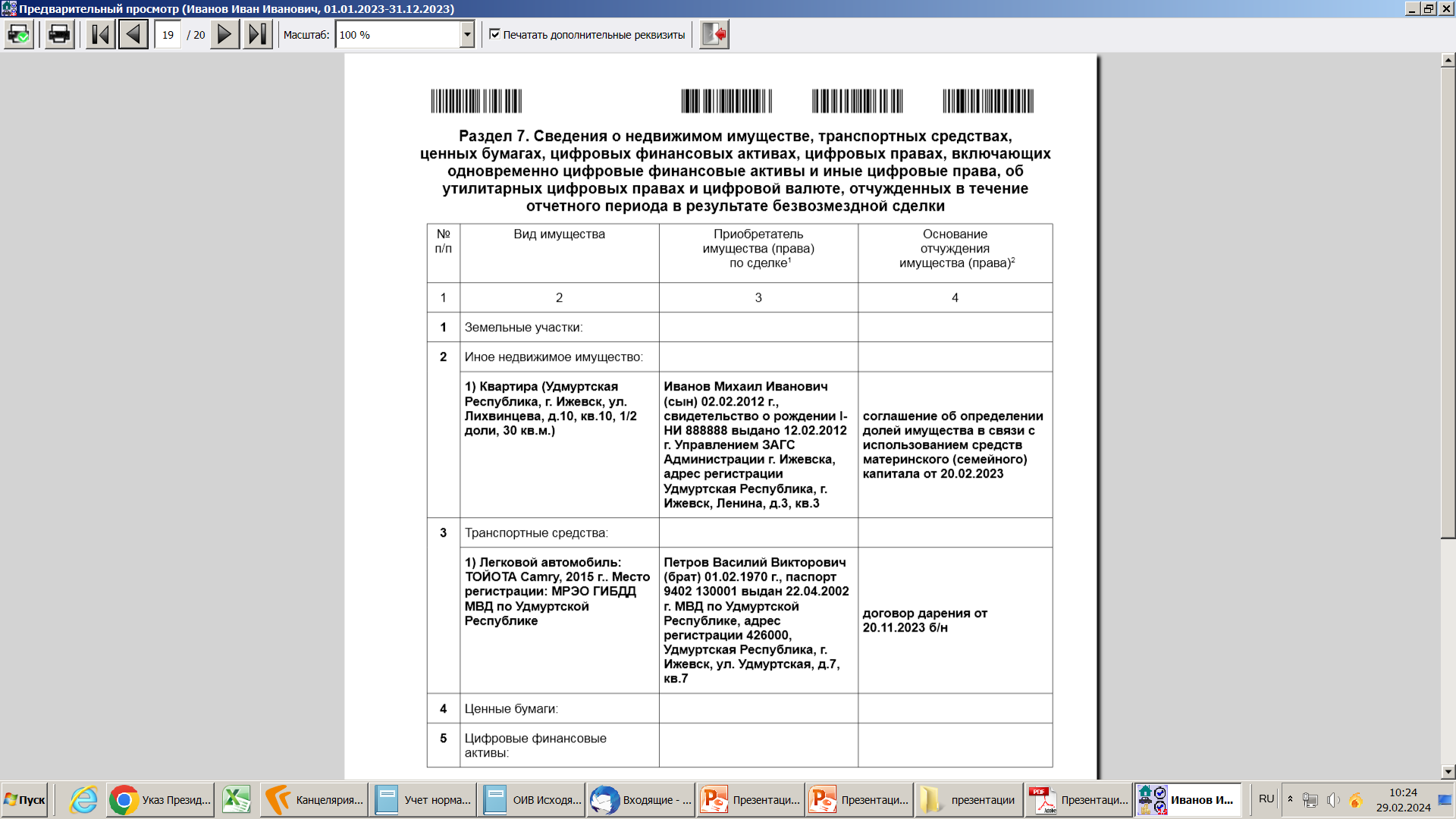 подлежит отражению ситуация, связанная с отчуждением доли имущества в связи с использованием средств (части средств) материнского (семейного) капитала
НЕ  УКАЗЫВАЮТСЯ:
 
уничтоженные объекты имущества (например, при пожаре), так как они не были отчуждены в результате безвозмездной сделки;

договор мены, так как он является возмездным
21
Спасибо за внимание!
22